Context Free Grammar:Parse Tree
Erwin Yudi Hidayat
erwin@dsn.dinus.ac.id
Parse Tree
Parse tree (derivation tree)  obtain a string by parsing variable symbol into terminal symbol.
Every variable symbol is parsed until no more variable available. 
	example:
		S  AB
		A  aA  a
		B  bB  b
Create a parse tree to obtain 
    string ‘aabbb’
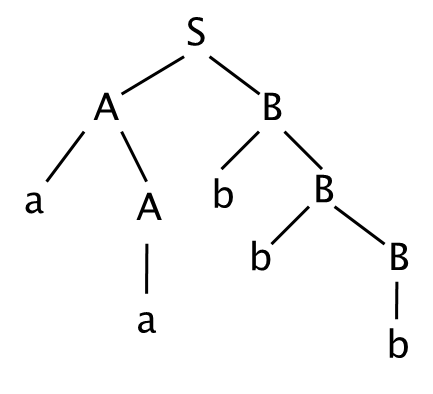 Leftmost / Rightmost Derivation
Leftmost derivation: if the leftmost variable is parsed first
Rightmost derivation: if the rightmost variable is parsed before all
	example:
		S  AB
		A  aA  a
		B  bB  b
Although process to parsing is different, but both have same derivation tree.
Ambiguity
Ambiguity occurs when more than one different parse tree available to acquire a string.
Example:
		S  SbS  ScS  a
To obtain string ‘abaca’:
S  SbS  SbScS  SbSca  Sbaca  abaca
S  ScS  SbScS  abScS  abacS  abaca
Ambiguity
To obtain the same string (‘abaca’) can be found two different parse tree (ambiguous).
S
S
S  ScS  SbScS  abScS  abacS  abaca
S
b
S
c
S
S
S
S
a
S
b
a
S
c
a
a
a
a
S  SbS  SbScS  SbSca  Sbaca  
		abaca
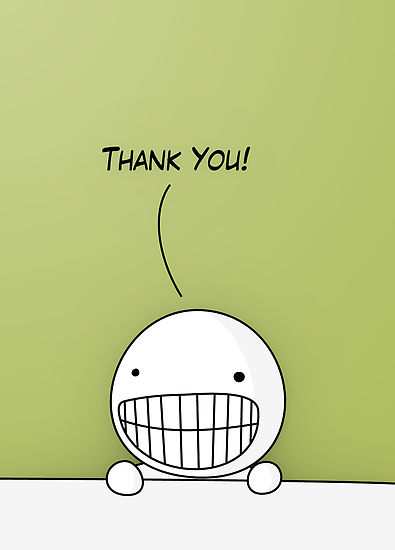